Poster Guidelines
Language: English.
Paper Size: A2  (420mm*594mm).
File size: Posters uploaded to the official website are limited to 10MB or less
Text: A poster is usually composed of the following parts: introduction, research objectives, data and methods, major findings, conclusion, originality/creativity and etc.
Participants are required to submit their poster file (image or PDF) via the conference website before the given deadline and the file should be named in the format of [Author’s Name + School].

Format of Posters in English
Title: Size—48pt, Font—Times New Roman, bold, color scheme (R26 G74 B30);
Author information: Including name, affiliation, email address and supervisor. Font— Times New Roman, Size:16pt, Color—black;
Subtitle: Depending on the content of paper. The number of subtitles is not prescribed. Bold, Size: 22pt, Color—white, Text box color (R58 G140 B64);
Content: Font—Times New Roman, Color--black, Word size should be determined according to the length of content, not smaller than 12 points.
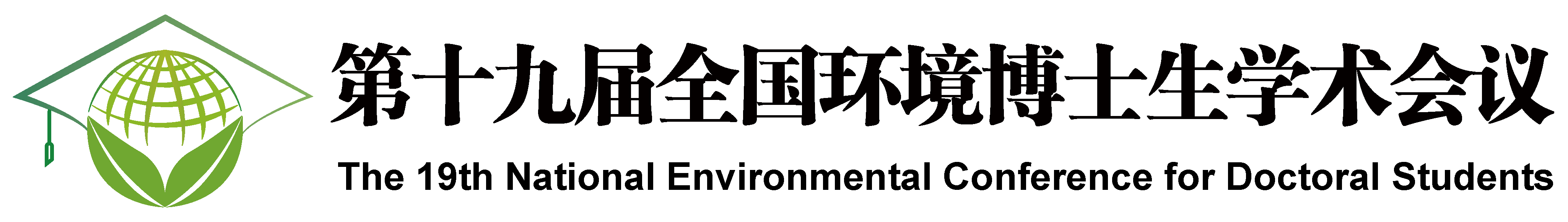 Size--48, Font--Times New Roman, bold, color scheme (R26 G74 B30)
Name: Times New Roman，Font--Times New Roman, Size:16, Color--black
Affiliation:
Supervisor:
Email:
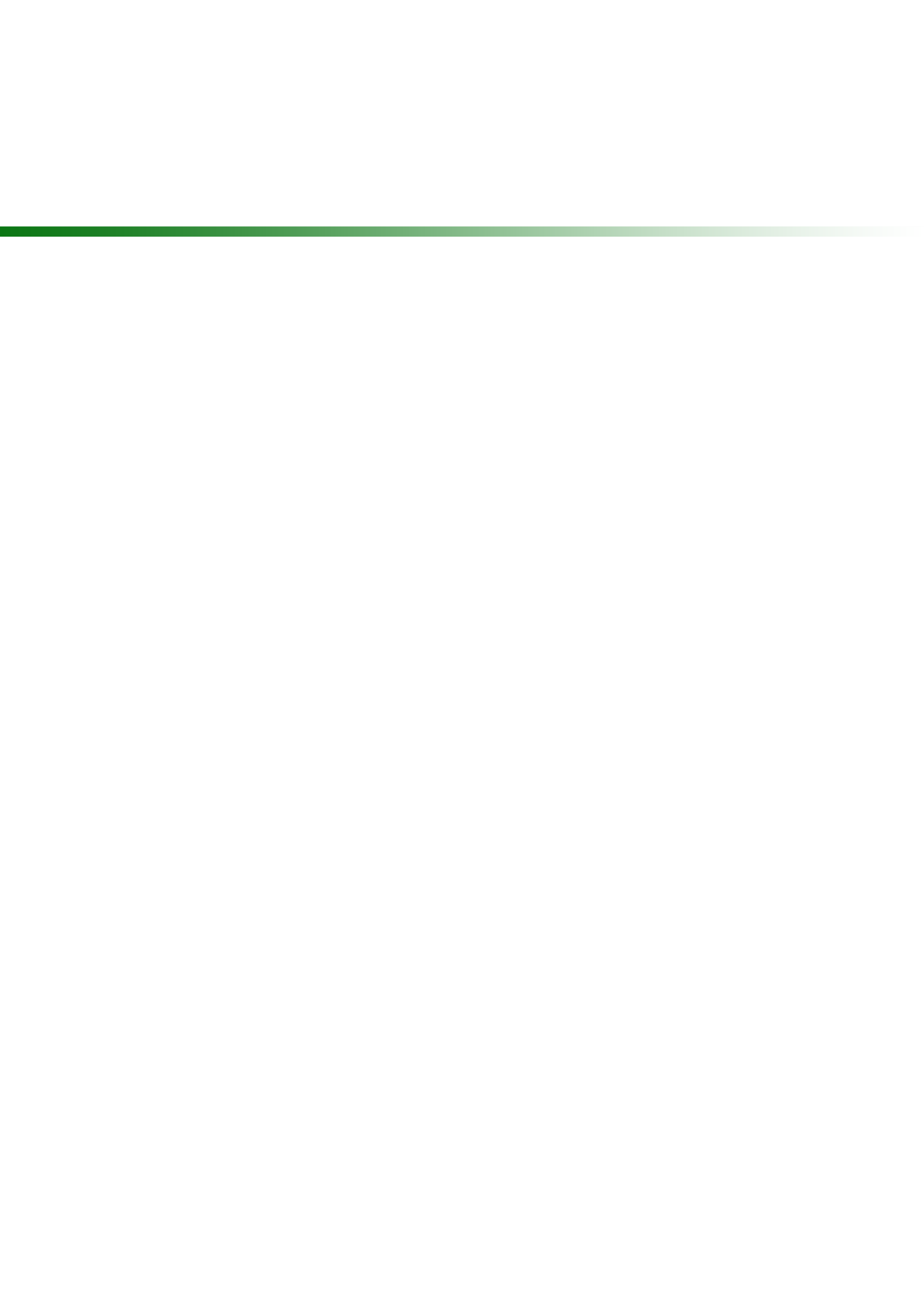 Introduction
Font--Times New Roman, Color--black, Word size should be determined according to the length of content, not smaller than 12 points.
Method
Font--Times New Roman, Color--black, Word size should be determined according to the length of content, not smaller than 12 points.
Font--Times New Roman, Color--black, Word size should be determined according to the length of content, not smaller than 12 points.
Figure 2.
Font--Times New Roman, Color--black, Word size should be determined according to the length of content, not smaller than 12 points.
Results and discussion
Figure 3.
Font--Times New Roman, Color--black, Word size should be determined according to the length of content, not smaller than 12 points.
Figure 1.
Conclusion
Font--Times New Roman, Color--black, Word size should be determined according to the length of content, not smaller than 12 points.
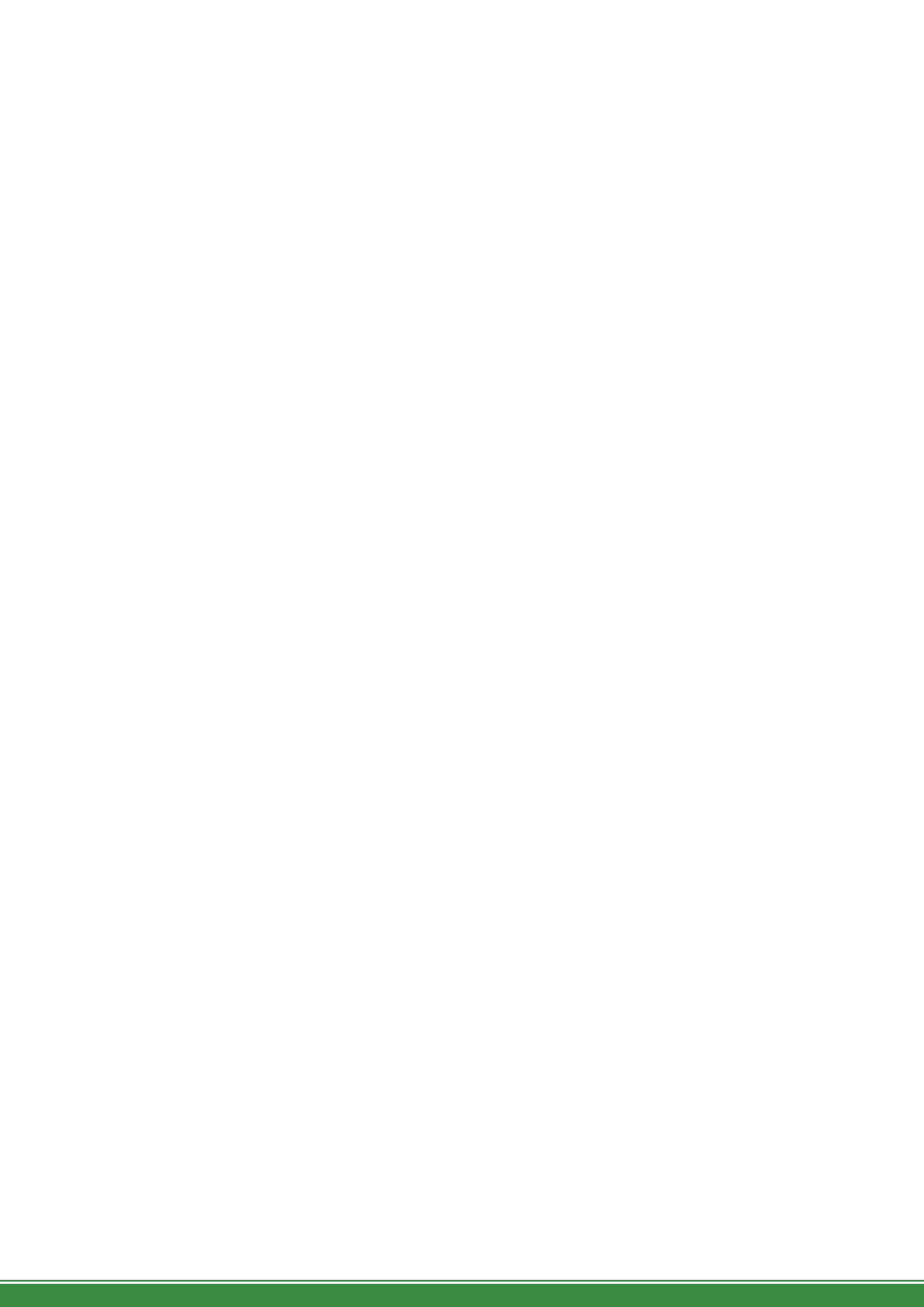